BIOMOLECULEMODELING
Cut and paste molecules are from Kim Foglia’s Explore Biology website

Toobers Activity is from 3D Molecular Designs AASK Kit
SCIENCE PRACTICE 1:
The student can use representations and models to communicate scientific      phenomena and solve scientific problems. 

1.1  The student can CREATE REPRESENTATIONS AND MODELS of
          natural or man-made phenomena and systems in the domain.

1.2  . . .  DESCRIBE REPRESENTATIONS AND MODELS of natural or                    man-made phenomena and systems in the domain.

1.3  . . REFINE REPRESENTATIONS AND MODELS of natural or                    man-made phenomena and systems in the domain

1.4 . . .  Can USE REPRESENTATIONS AND MODELS to analyze situations                or solve problems qualitatively and quantitatively

1.5 , , . EXPRESS KEY ELEMENTS of natural phenomena across multiple               representations in the domain.
CARB CUTOUTS
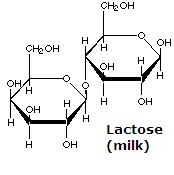 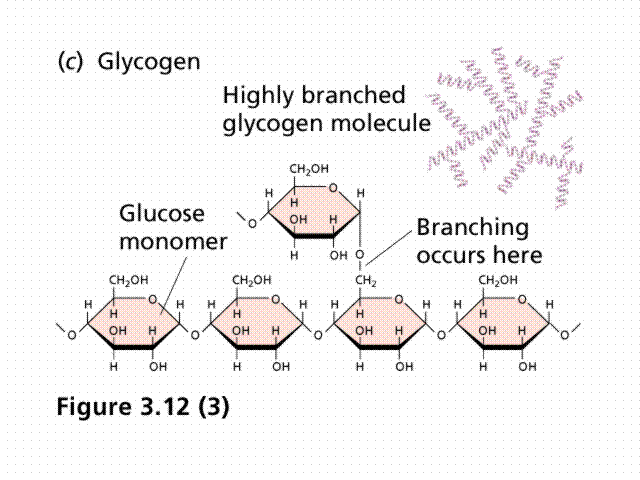 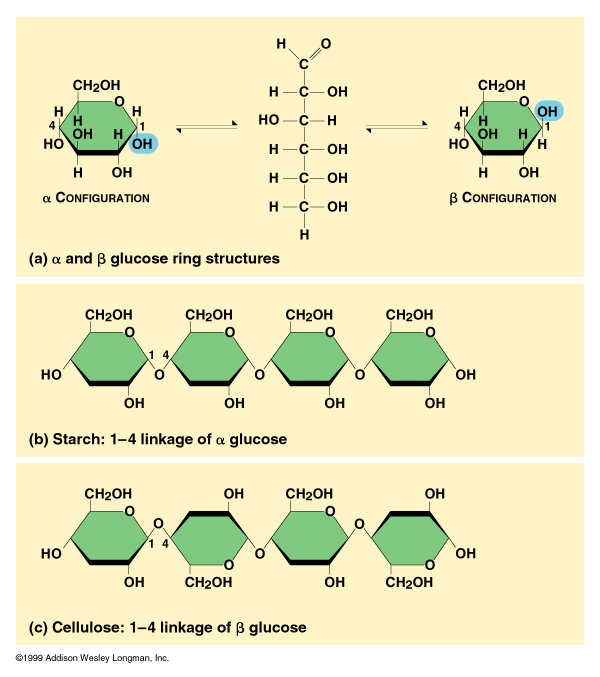 Thanks to Kim Foglia @ http://www.explorebiology.com
         for the molecule cutout shapes
Glucose cyclization
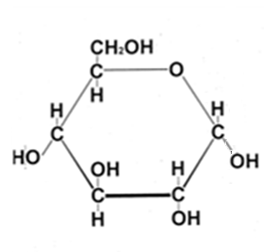 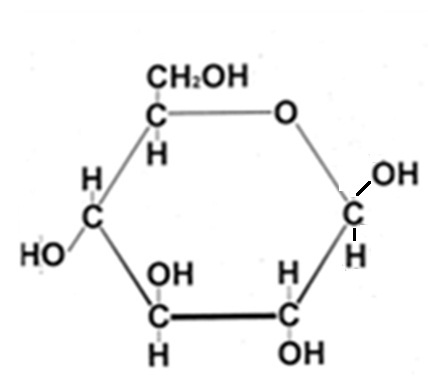 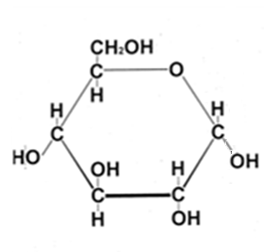 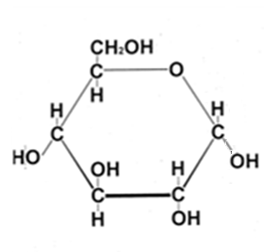 6
6
5
5
4
1
4
1
2
3
2
3
DEHYDRATION SYNTHESIS
This could be the start of which polysaccharides?

BE SURE TO LABEL YOUR MODEL
α 1,4 glycosidic linkage
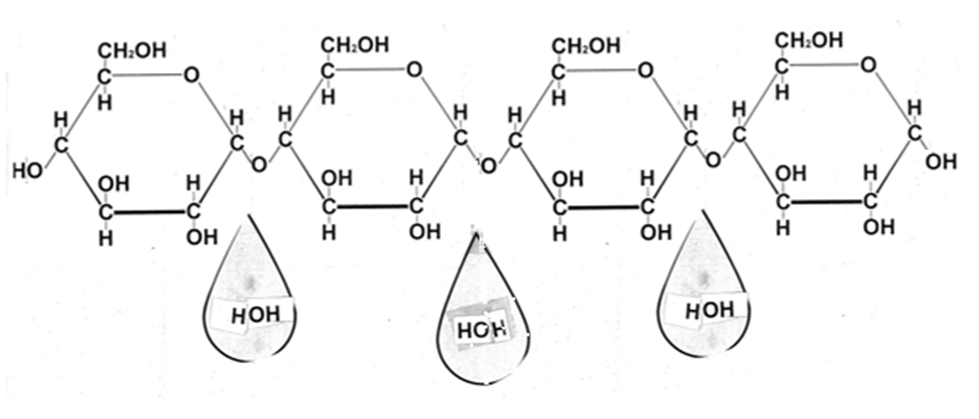 6
6
5
5
4
1
4
1
2
2
3
3
DEHYDRATION SYNTHESIS
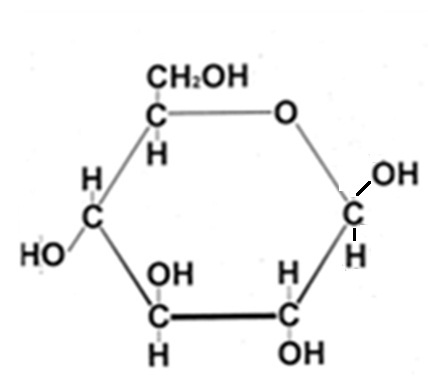 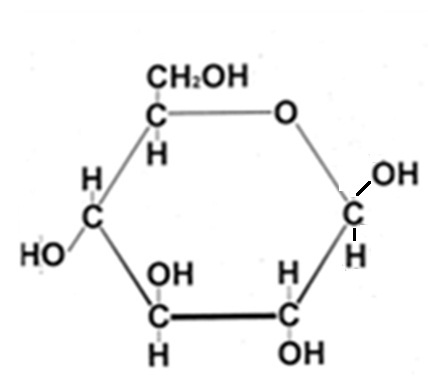 6
6
5
5
4
1
4
1
2
3
2
3
What polysaccharide(s) could be made from this subunit?
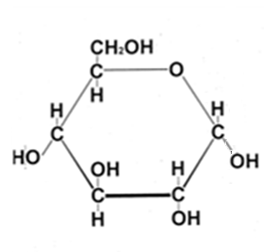 How can I make a polysaccharide that branches?
6
5
1
4
2
3
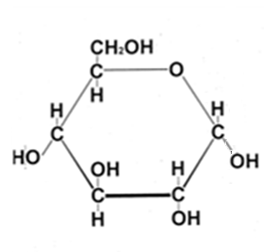 6
5
1
4
2
3
http://www.ceoe.udel.edu/horseshoecrab/research/chitin.html
What if subunit is modified?
α or β glucose ?
Uses?
LO 4.1 The student is able to explain the connection between the sequence and the subcomponents of a biological polymer and its properties. [See SP 7.1]
LO 4.2 The student is able to refine representations and models to explain how the subcomponents of a biological polymer and their sequence determine the properties of that polymer. [See SP 1.3]
LO 4.3 The student is able to use models to predict and justify that changes in the subcomponents of a biological polymer affect the functionality of the molecule. [See SP 6.1, 6.4]
FATS
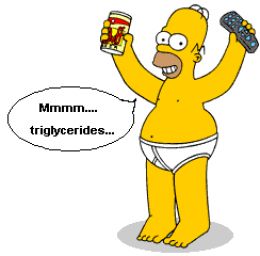 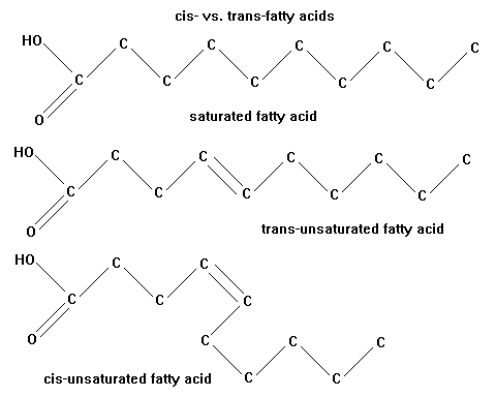 http://en.wikipedia.org/wiki/Fat
http://zrichards.hubpages.com/hub/Its-Simple-Science-Really-Fats
MAKE A FAT
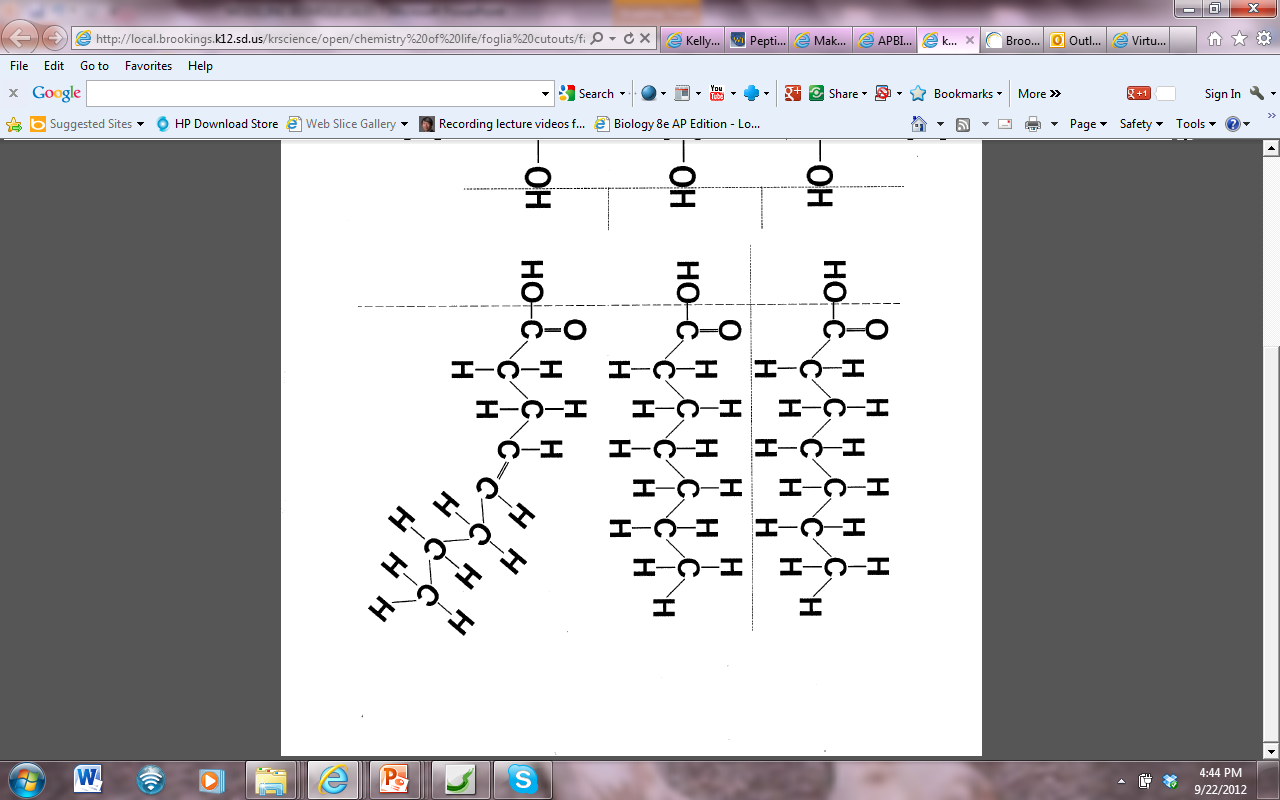 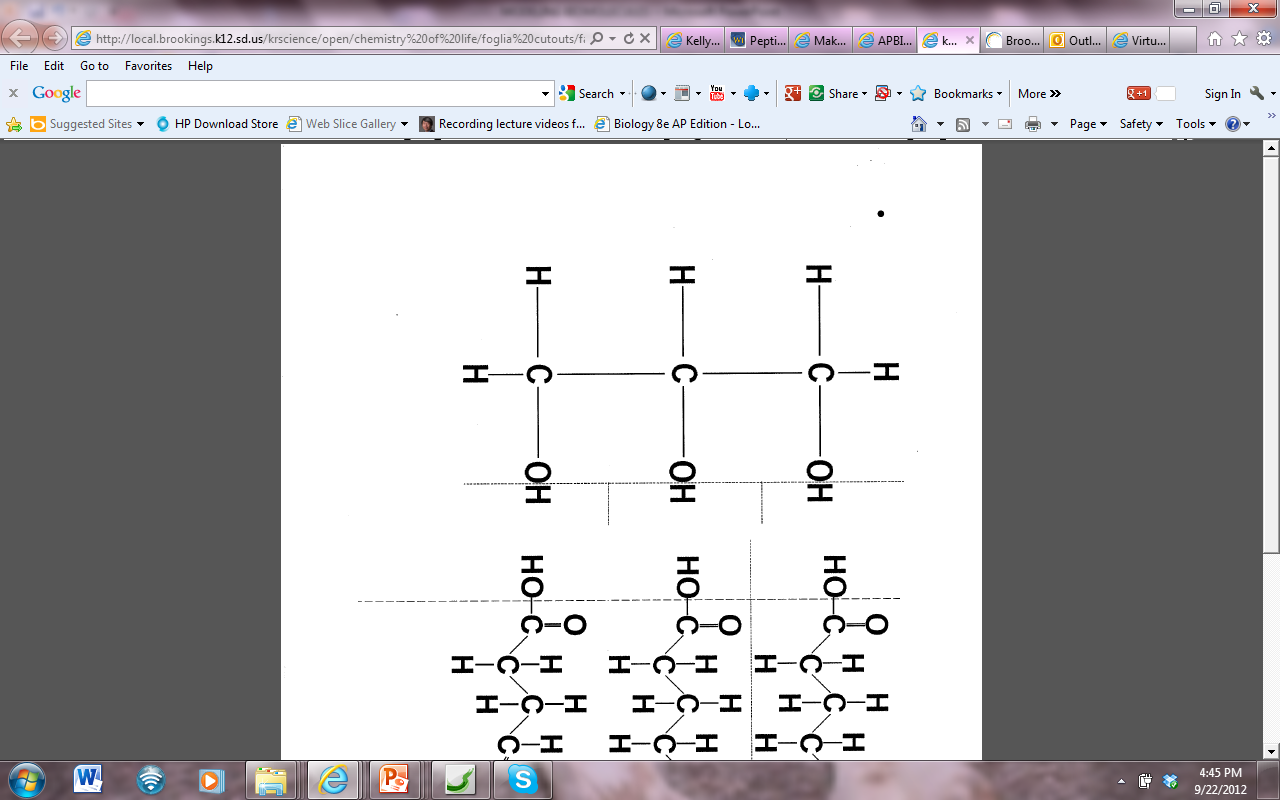 GLYCEROL
3 FATTY ACIDS
Label the FAT moleculeFat /triglyceride/triacylglycerol

Label GLYCEROL and FATTY ACID parts

Circle and label the bond that makes one fatty acid unsaturated 

What are some functions of fats?
Fatty Acids
FATTY ACID TAILS CAN BE:
Different lengths (most 13-17 Carbons)     
SATURATED OR UNSATURATED   





     
     cis-isomer has kinks (liquid at room temp)
     trans-isomer commercially made (rare in nature) linked to cardiovascular disease
                                    
Different fats/fatty acids have different functions 

Different organisms have different kinds of fatty acids
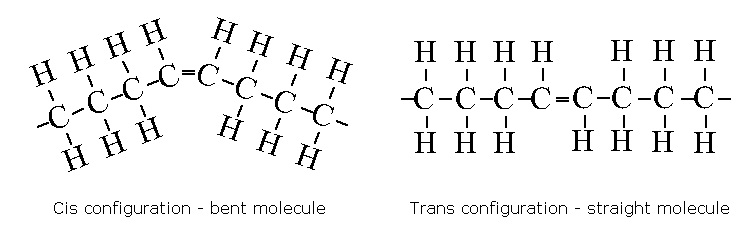 PHOSPHOLIPID
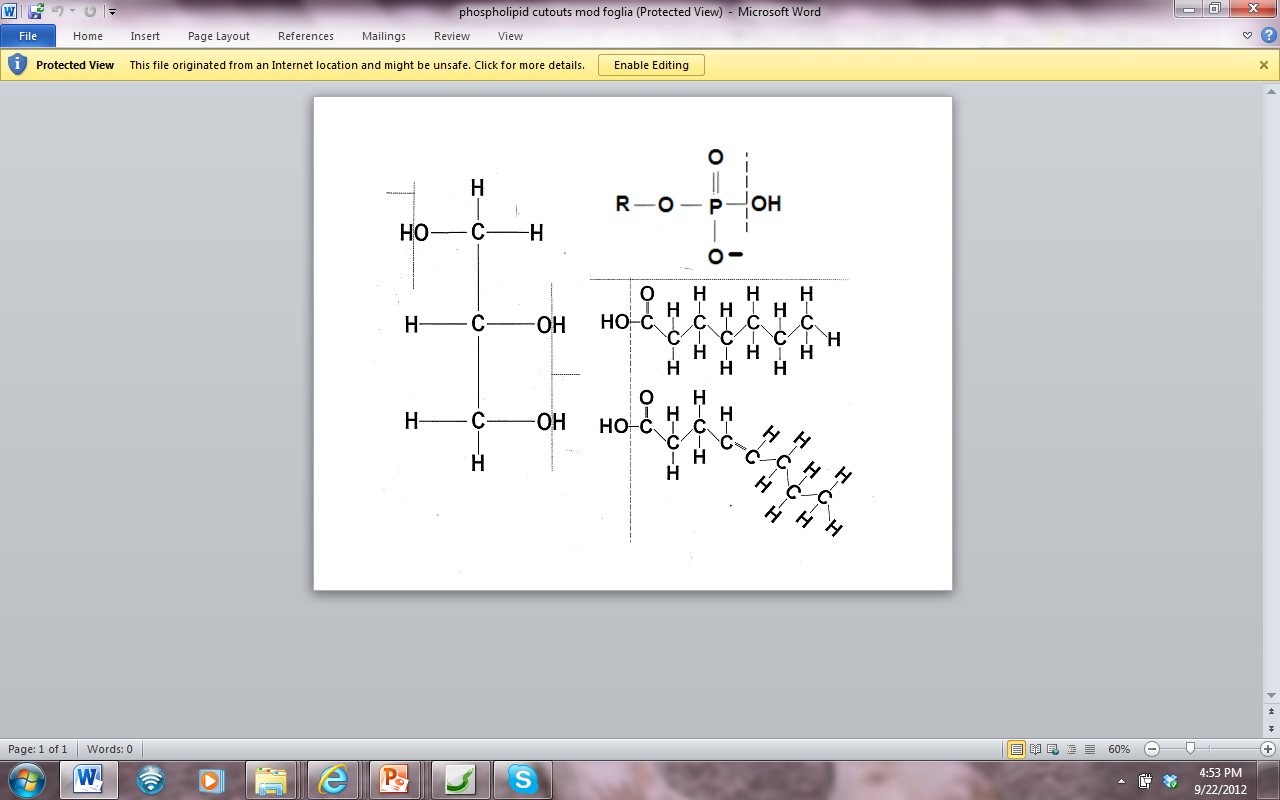 Label  the PHOSPHOLIPID molecule
Label the part that is POLAR/HYDROPHILIC
Label the part that is NONPOLAR/HYDROPHOBIC

GROUP ACTIVITYWork with others to build a cell membrane with the phospholipids you built.
How does the unsaturated fatty acid affect the structure?
LO 4.1 The student is able to explain the connection between the sequence and the subcomponents of a biological polymer and its properties. [See SP 7.1]
LO 4.2 The student is able to refine representations and models to explain how the subcomponents of a biological polymer and their sequence determine the properties of that polymer. [See SP 1.3]
LO 4.3 The student is able to use models to predict and justify that changes in the subcomponents of a biological polymer affect the functionality of the molecule. [See SP 6.1, 6.4]
PROTEINS
http://barleyworld.org/book/export/html/20
PROTEINS
MAKE A POLYPEPTIDE CHAIN
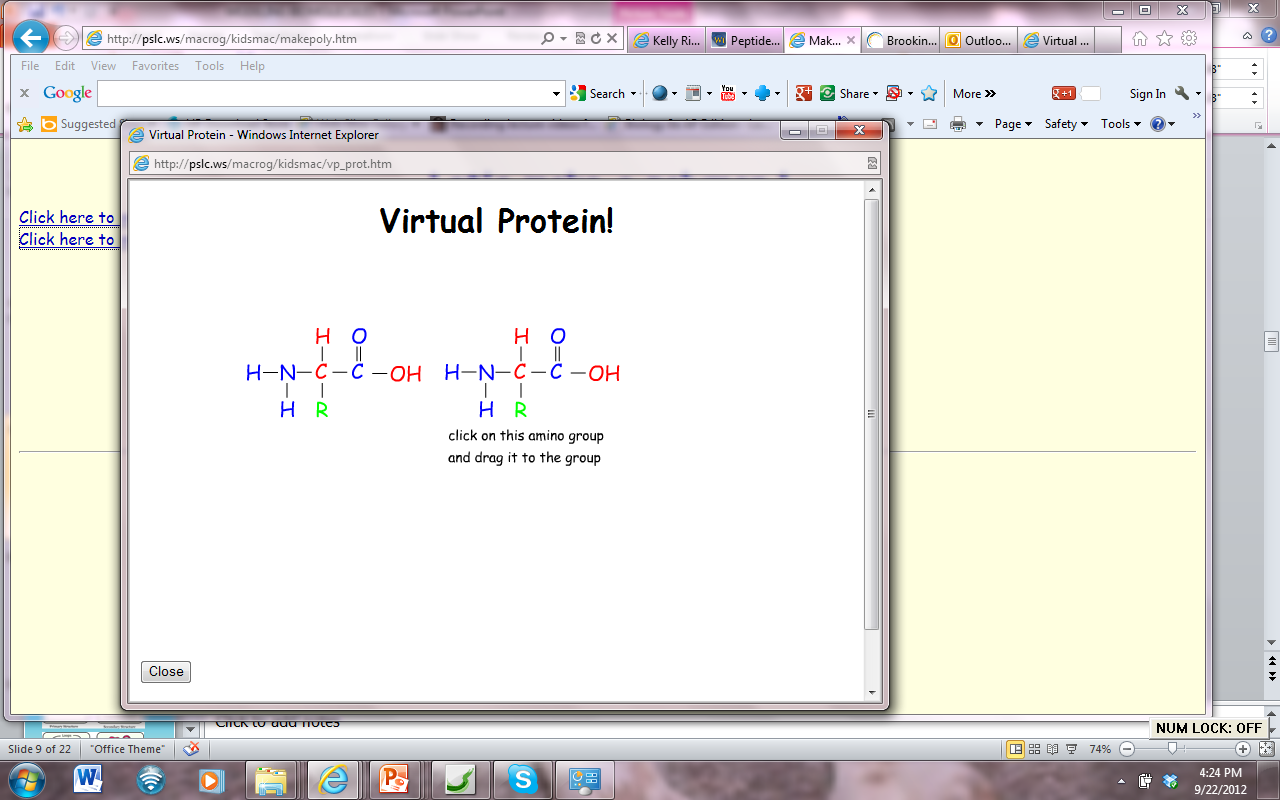 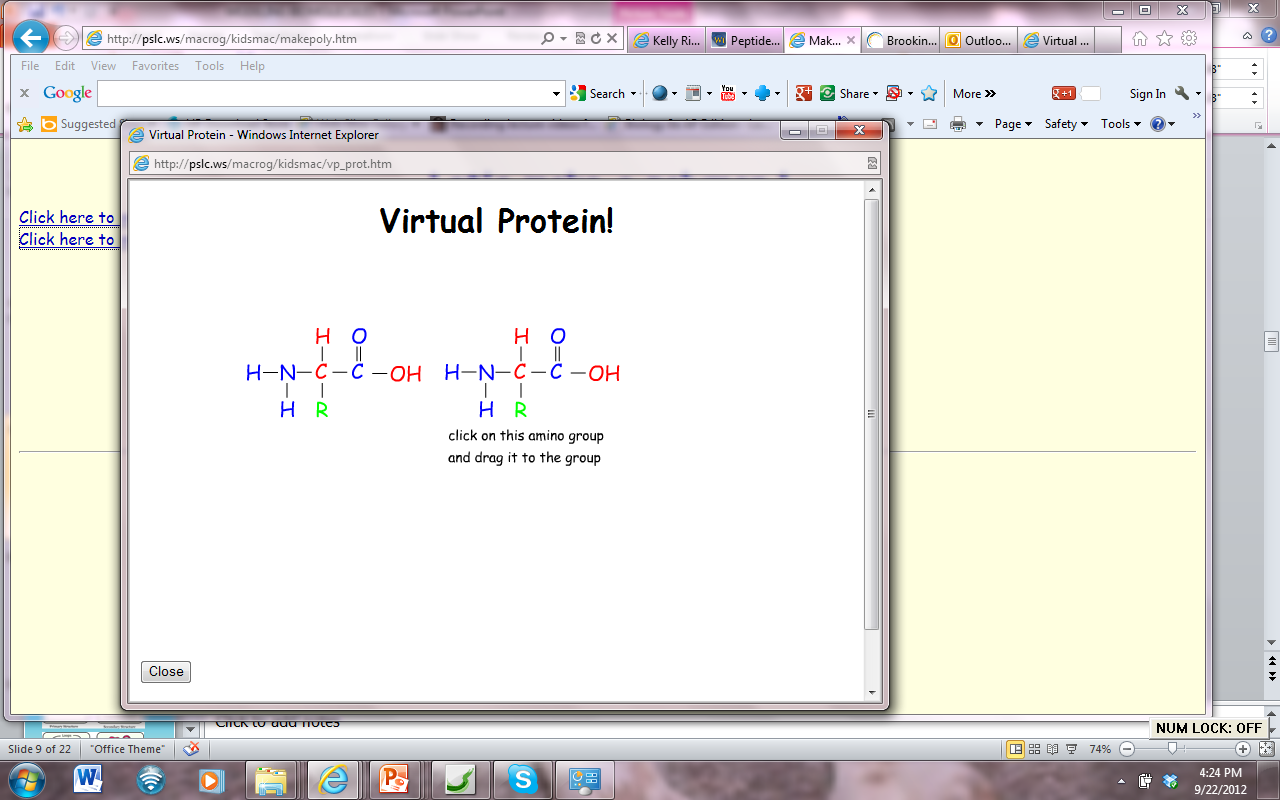 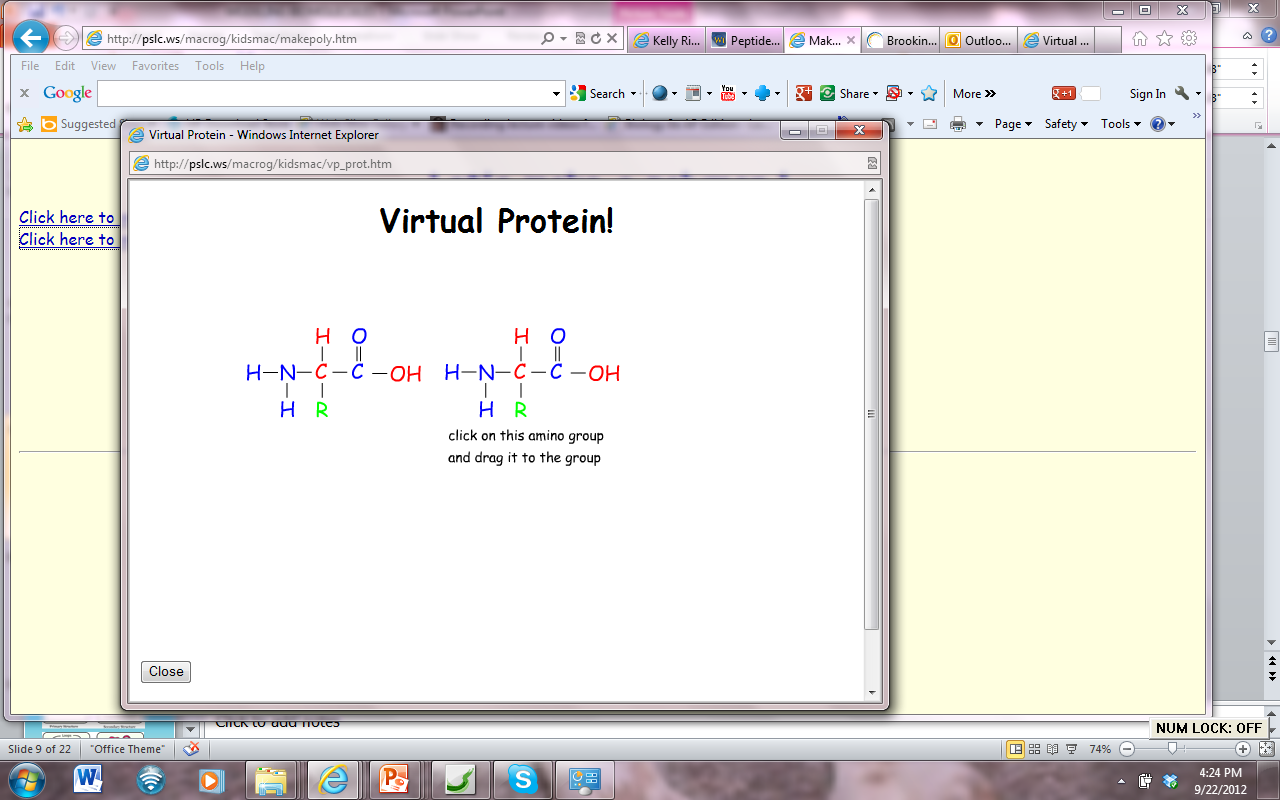 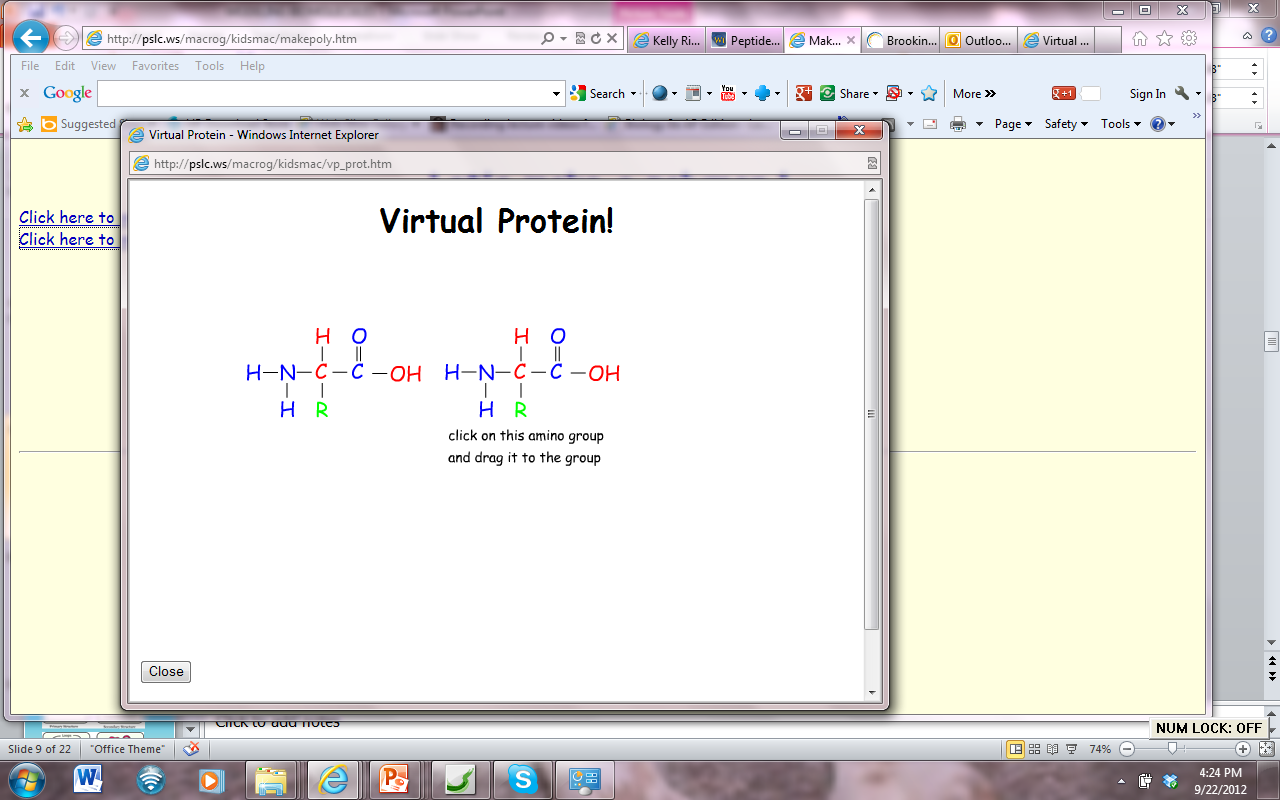 POLYPEPTIDE CHAIN
Has direction
N-terminus (amino end)
C-terminus (carboxyl end)
LABEL THE FOLLOWING ON YOUR CUTOUT POLYPEPTIDE CHAIN

Label N-terminus and C-terminus

identify & label the type of R group   (non-polar, polar, charge basic, charged acidic, etc)

Label each amino acid as hydrophobic or hydrophilic

Draw arrows to show  locations of all PEPTIDE BONDS

Label what level of protein structure your model represents    
          ( 1°  2° . 3° ,  or 4° )
http://www.3dmoleculardesigns.com/AASK/AASK%20Teacher%20Notes.pdf
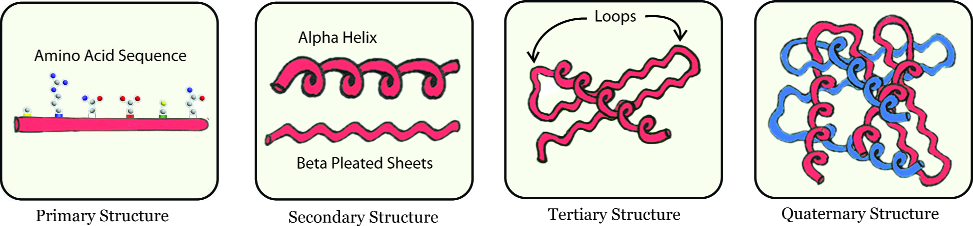 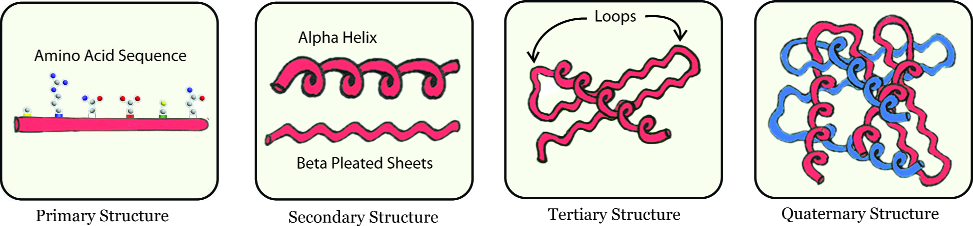 http://www.3dmoleculardesigns.com/bglobin/Blue%20Segement%20-%20Intro%20and%20Directions%20Teacher%20Key.pdf
WHY FOLD?
Physics suggests the final shape should represent a low energy state for all of the atoms
in the structure. 
EX: water runs downhill to reach a lower energy state.
http://www.3dmoleculardesigns.com/AASK/AASK%20Teacher%20Notes.pdf
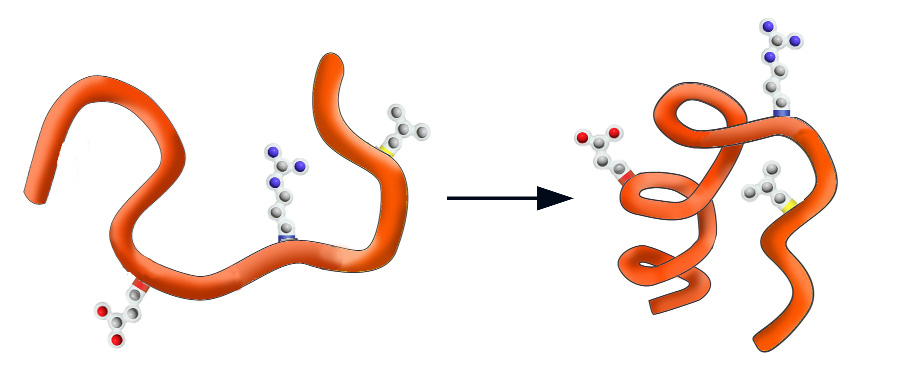 HIGH ENERGY
LOW ENERGY
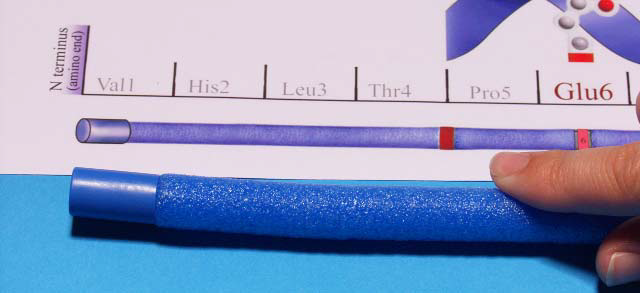 Blue cap represents the N-terminus on the polypeptide chain

Red cap represents the C-terminus on the polypeptide chain
http://www.3dmoleculardesigns.com/AASK/AASK%20Teacher%20Notes.pdf
http://www.3dmoleculardesigns.com/AASK/AASK%20Teacher%20Notes.pdf
Secondary structure  (2°)
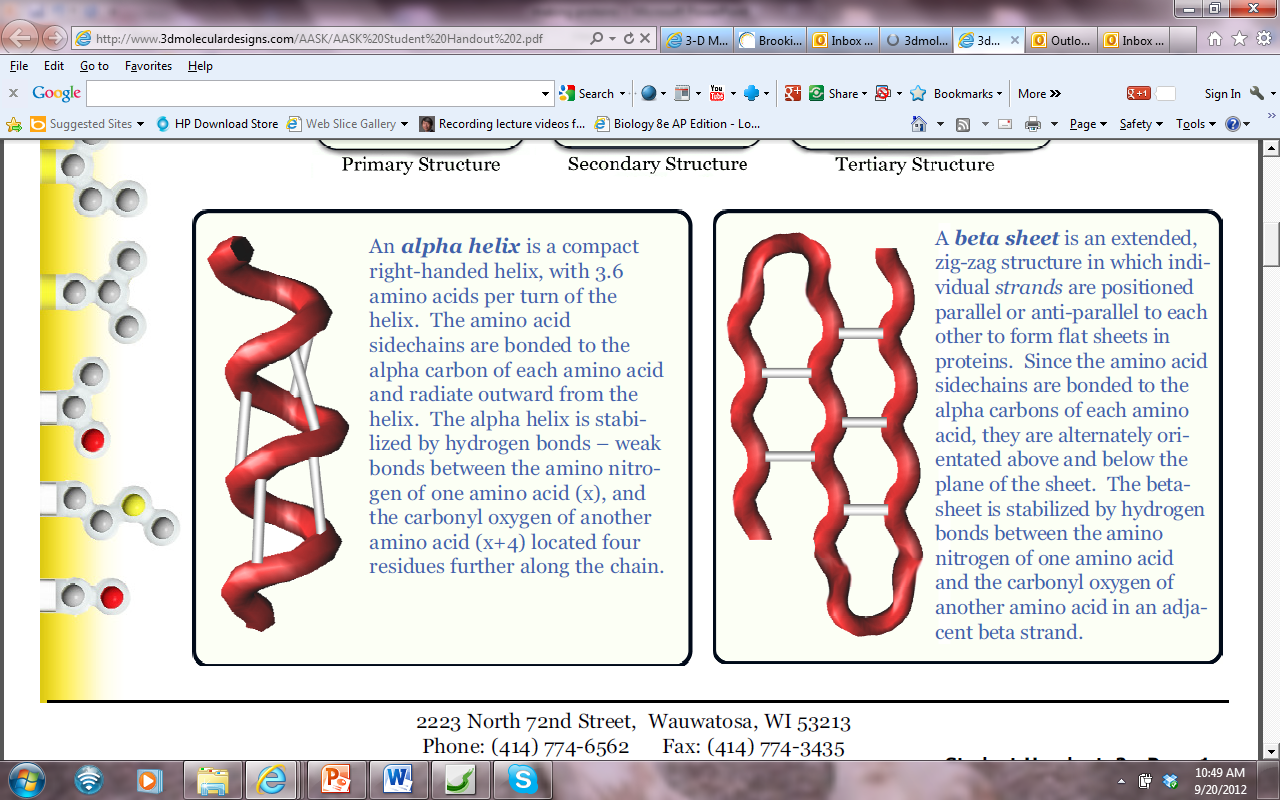 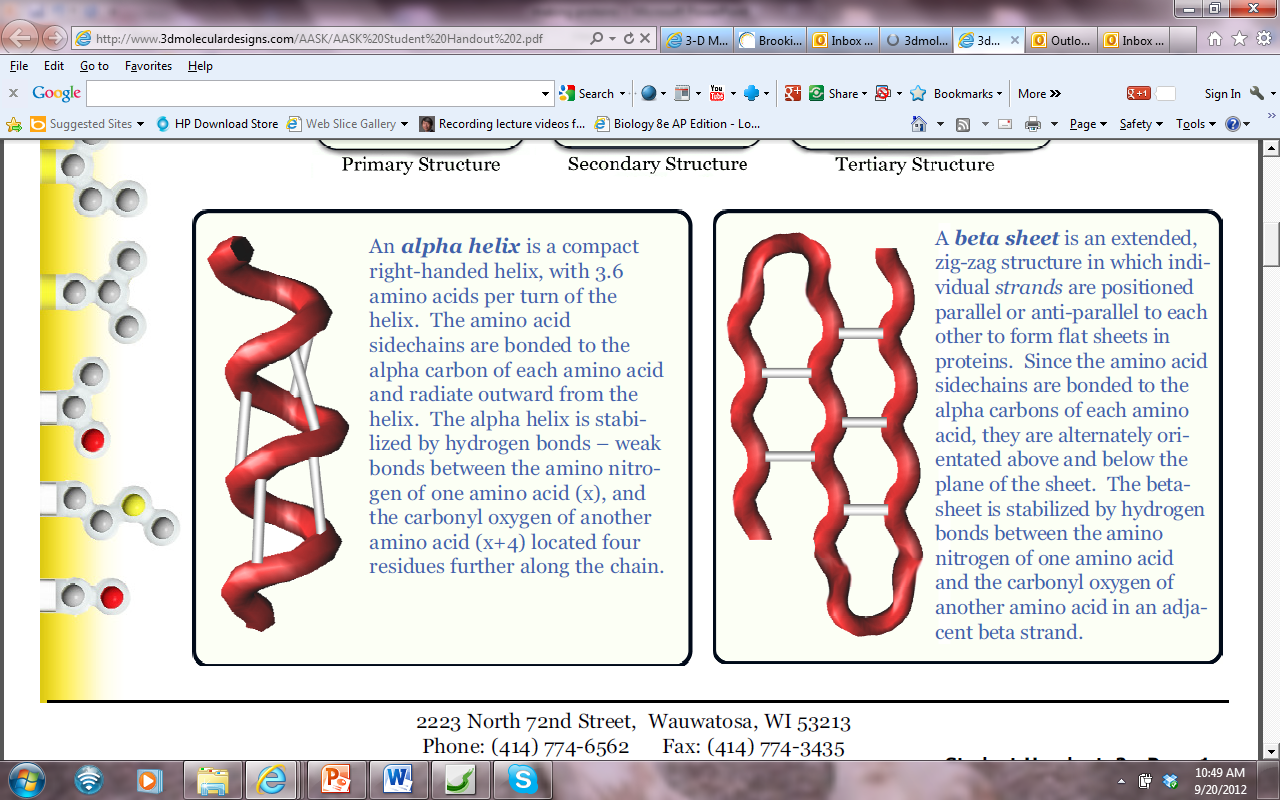 α-HELIX                         β-PLEATED SHEET
Held together by HYDROGEN BONDS between the C=O of one amino acid and the N-H of another      in the BACKBONE OF THE CHAIN
POLYPEPTIDE SEQUENCE
determined by DNA sequence
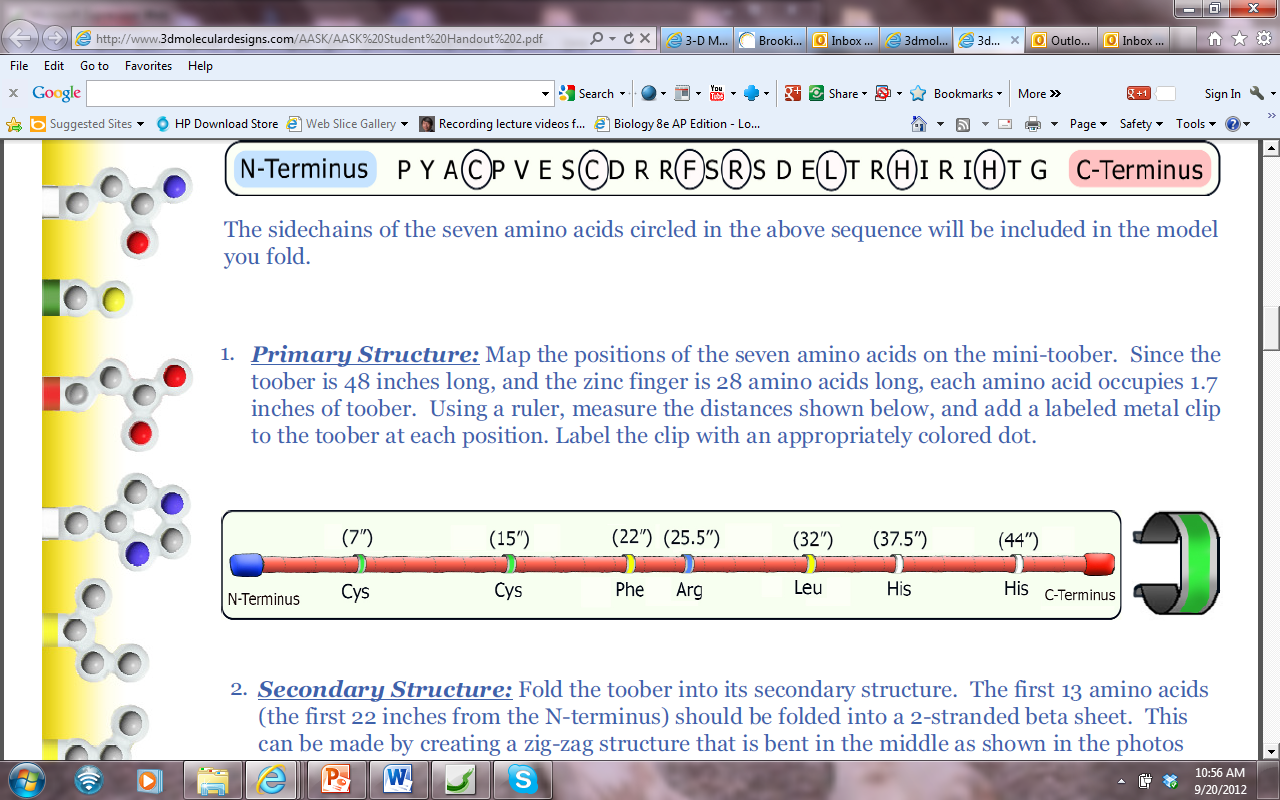 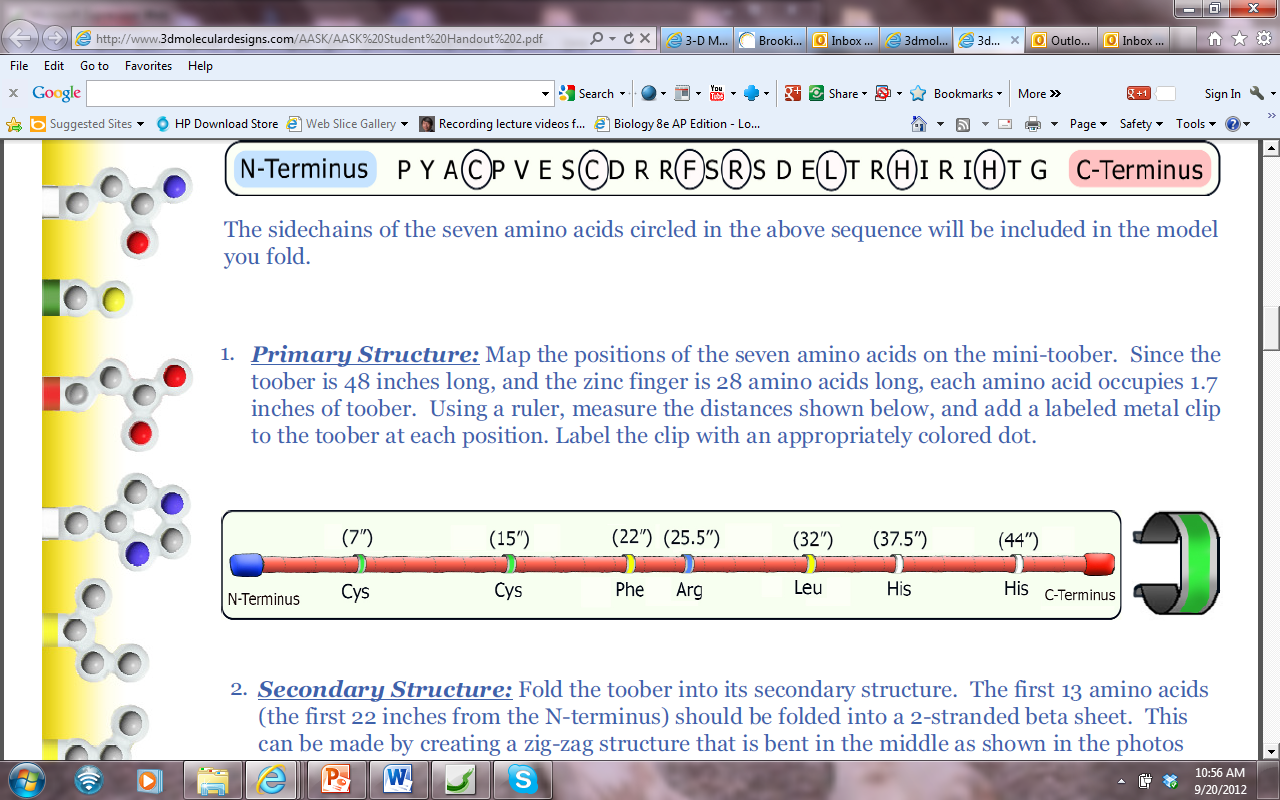 http://www.3dmoleculardesigns.com/AASK/AASK%20Teacher%20Notes.pdf
AMINO ACID COLOR CODE

HYDROPHOBIC NON-POLAR = YELLOW      Phe   +   Leu
      Cysteine (Cys) = GREEN

HYDROPHILIC        POLAR (His) = WHITE        POLAR CHARGED BASIC (Arg) = BLUE
FOLD FIRST 13 AMINO ACIDS (22 “ from N-terminus)
INTO  A  2-STRANDED  β-PLEATED SHEET
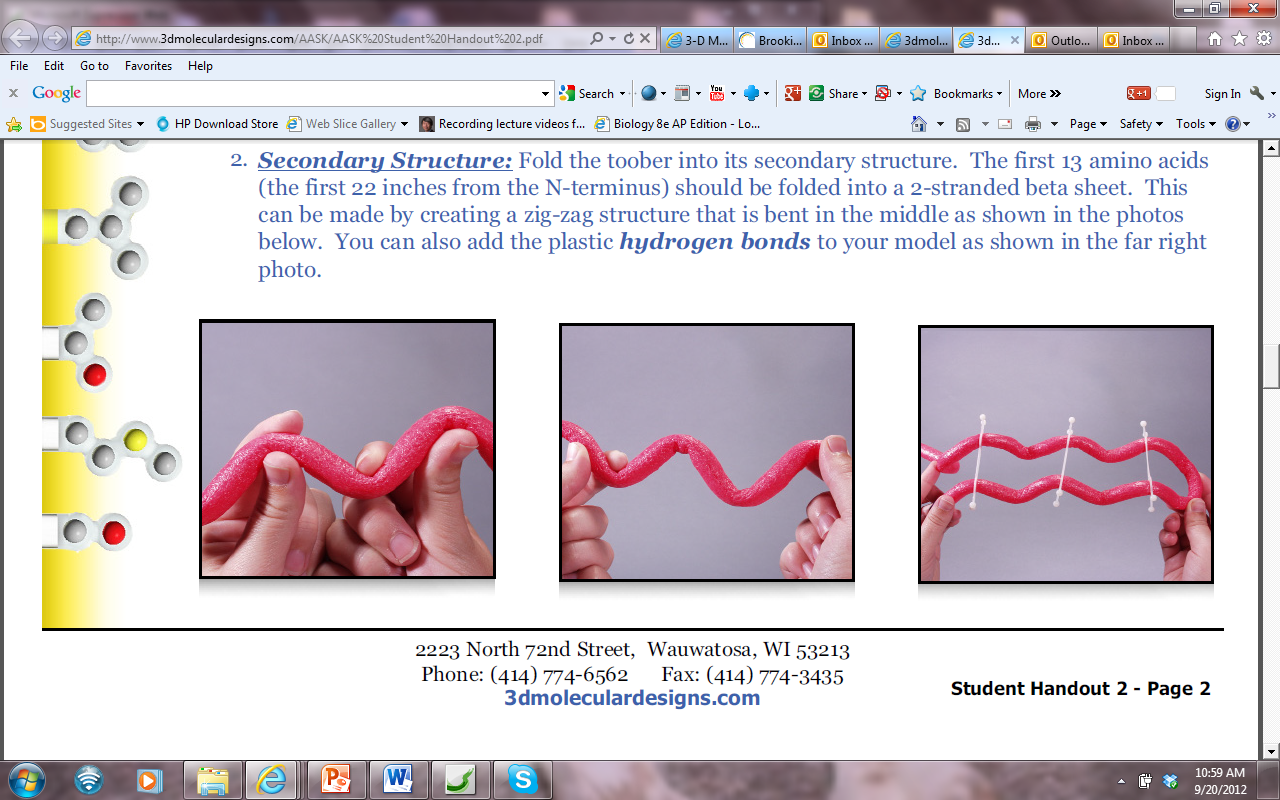 http://www.3dmoleculardesigns.com/AASK/AASK%20Teacher%20Notes.pdf
FOLD LAST 14 AMINO ACIDS (C-terminus end) INTO  AN α-HELIX
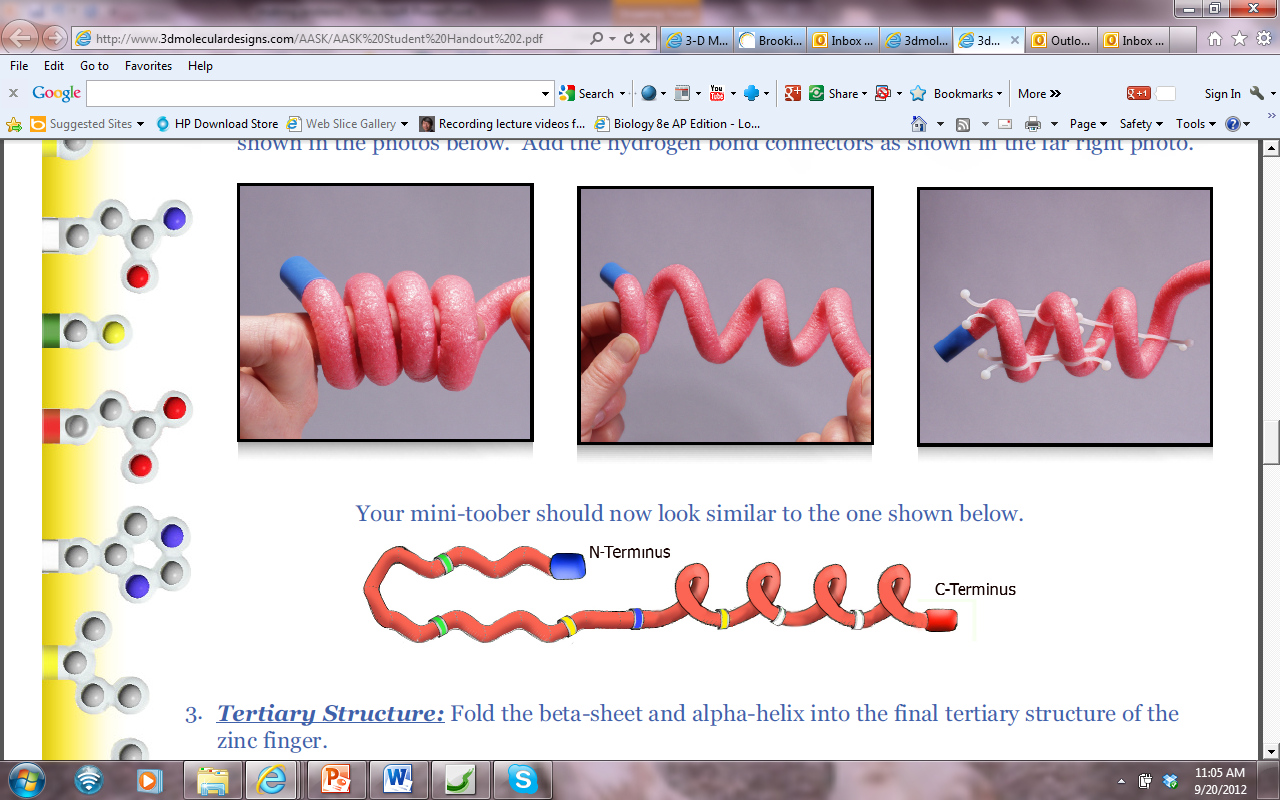 http://www.3dmoleculardesigns.com/AASK/AASK%20Teacher%20Notes.pdf
http://www.3dmoleculardesigns.com/AASK/AASK%20Teacher%20Notes.pdf
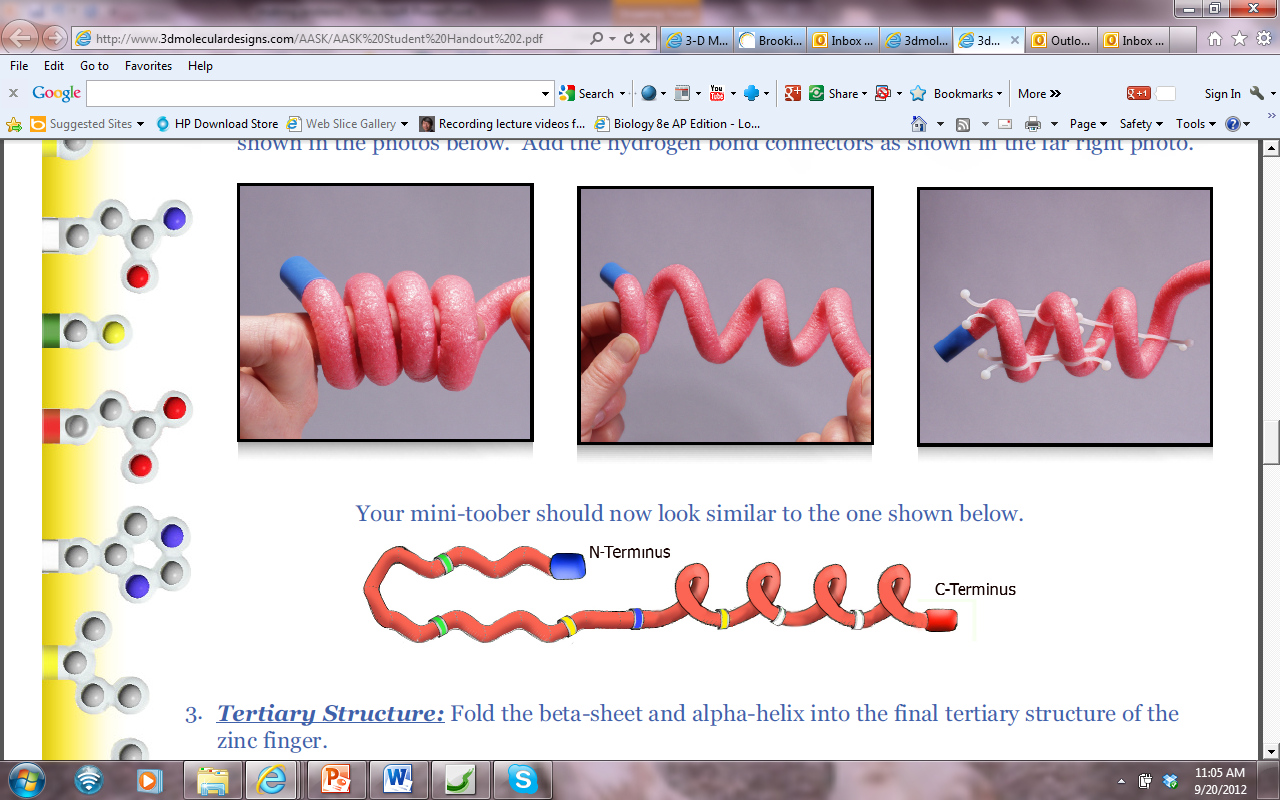 WHAT HOLDS the Helices and Sheets together?
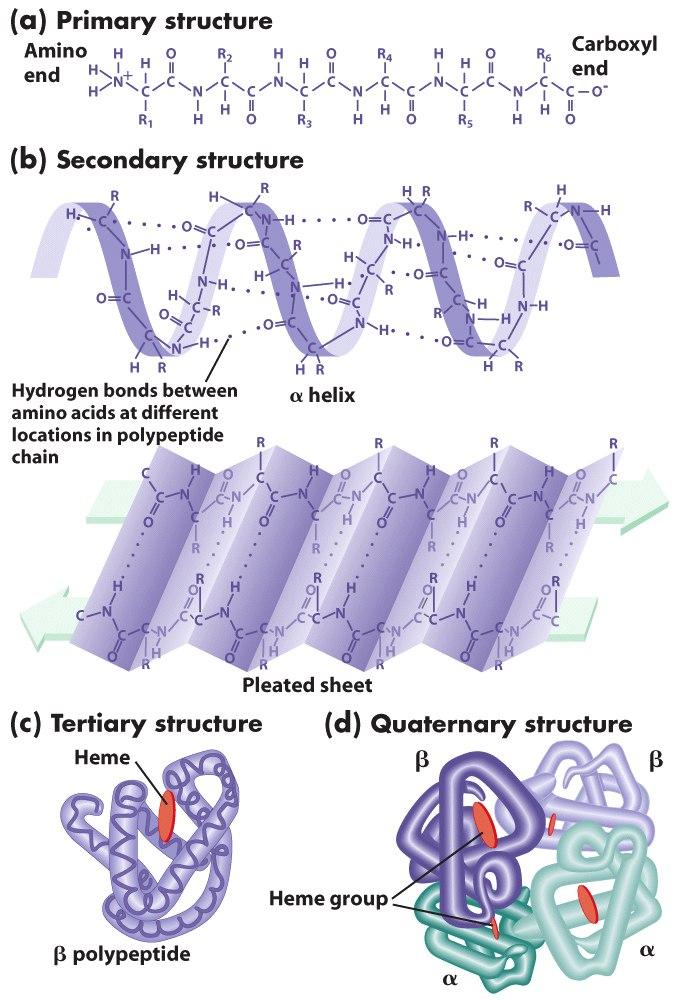 Hydrogen bonding 
between BACKBONE
AMINO and CARBONYL
Groups
Side chain R groupsNOT involved
http://barleyworld.org/book/export/html/20
TERTIARY STRUCTURE (3°)
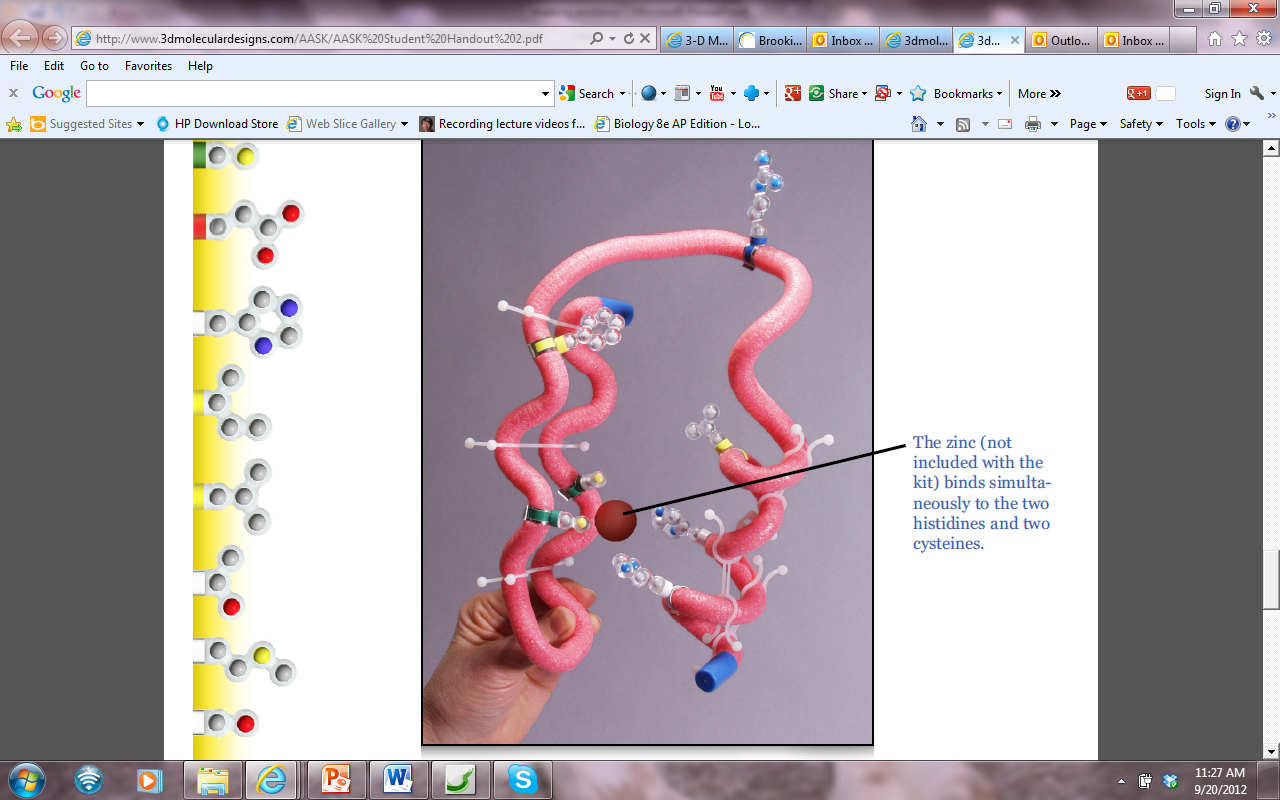 http://www.3dmoleculardesigns.com/AASK/AASK%20Teacher%20Notes.pdf
What holds the 
TERTIARY 
structure 
together?
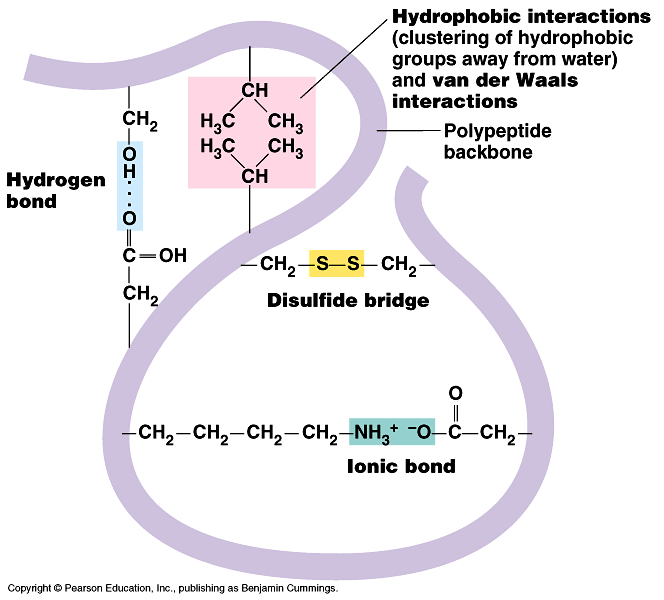 Stabilized by a combination of many NON-COVALENT interactions BETWEEN R GROUPS:
Hydrophobic/hydrophilic forces
hydrogen bonds between polar atoms
ionic interactions between charged sidechains 
Van der Waals forces
QUATERNARY STRUCTURE (4°)(NOT ALL PROTEINS HAVE THIS)
http://www.sciencecases.org/tazswana/tazswana4.asp
LO 4.1 The student is able to explain the connection between the sequence and the subcomponents of a biological polymer and its properties. [See SP 7.1]
LO 4.2 The student is able to refine representations and models to explain how the subcomponents of a biological polymer and their sequence determine the properties of that polymer. [See SP 1.3]
LO 4.3 The student is able to use models to predict and justify that changes in the subcomponents of a biological polymer affect the functionality of the molecule. [See SP 6.1, 6.4]